Re-architecture
The overall objectives—to better enable contribution and maximize shared benefit by promoting code reuse and transferrable customizations
New architecture:
Independent Services that communicate through IPC (RESTful APIs) for different functional areas. E.g. Requisition Service, Orders Service, Stock Managment Service, Notifications, Authentication etc. An Independent Service:
Defines the interface and default behavior
May expose Extension Points that a Module may utilize to extend its behavior
Provides Data Store, logging, and authorization services to an Extension Module

Modules for extension within an independent service. For example, as an Implementer, I want to add a new calculation for order quantity to the Requisition Service; add a new accounting policy to the Inventory Management Service, etc. A Module: 
Is packaged and deployed as a JAR through Maven
1
3.0.0-beta
Release Notes: https://openlmis.atlassian.net/wiki/display/OP/3.0.0-beta+Release+Notes 
Burn-up chart
Main goals were to demonstrate:
New micro-services architecture
Ability to support extensions
Basic feature set within requisitioning
2
Software Development
In Progress
View the JIRA Board
Burn-down chart
What’s Planned
View Grooming Notes
Who we are building for? 
User Personas
Process and Tooling 
Developer Guide Resources
Testing Strategy
Coding Standards
Reviews and workflow

Technical Documentation
API Documentation
Functional Documentation
JIRA Stories
Wiki
3
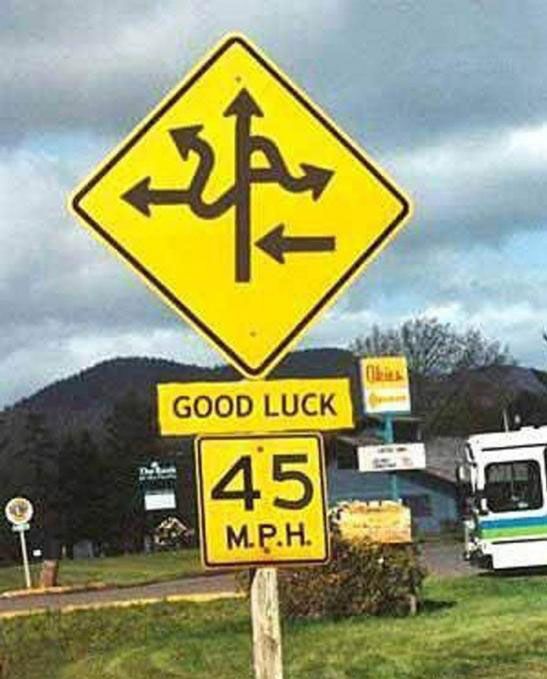 Looking at the roadmap
It’s complicated
Still working on tooling
JIRA View
Most updated and relevant for team
Timeline View
Manually updated and not one-to-one mappings with JIRA
4
Timeline View: ProductPlan
Themes
Green: reproducing functionality within 2.0
Red: Demonstrating extensibility
Blue: End-to-end visibility
Orange: Offline

And..
Gray: Unscheduled and unclear
Dates
Beta: October End
3.0: February End 
3.1: May End
3.2: August End
3.3: November End
5
Detailed 3.0 Scope
The following slides will outlined the 3.0 scope
In addition, you will see features under “To Be Scheduled”
The items under “to be scheduled” are still up for Product and Governance Committee approval and prioritization. Some of these items have tentative timelines which can be viewed on the ProductPlan site.
Vaccines are not included at this point
6
Modular Architecture
3.0 Scope
Document at least one of each type of extension: 
business logic extensions (in Java) 
data entity extensions (that include storing new custom fields of data) 
UI extensions (in AngularJS)
To be scheduled:
Demonstrated examples of each type of extension
Was deprioritized by the Product Committee and will be scheduled later
7
Reference Data
3.0 Scope:
The following will supported through APIs
Configurable geographic structure
Configurable approval process (requisition groups and supervisory nodes)
Product management (create, associate, activate, new model inline with GS1)
Program management 
Facility management
To be scheduled
UI screens for configuration and administration
8
[Speaker Notes: Looking forward, we will support UI screens for the priority areas]
Requisitions
3.0 Scope:
Create, submit, authorize, approve, delete and save a requisition
UI data validations
Offline data entry (state changes need internet)
Regular and emergency
For “my supervised” facilities
View list of requisitions
Approvers can reject a requisition
Skip a requisition period
Skip products (line items)
Convert a requisition to an order
Display total requisition cost 
Comments (new functionality)
Print a requisition
Email Notifications
To be scheduled
Collect program data alongside
Display allocated budget by program, facility & period
Price schedules
Skip the authorization step
Aggregate requisitions
Generated requisitions from stock management
Configurable workflow
Requisition Template
3.0 Scope:
Templates by program
Configuration of allowing skipping of products by program
Many configurable columns
Stock on hand and many more
New columns
Adjusted Consumption
Averaged Consumption (configurable)
To be scheduled
Configurable Headers
Expiration date
Example extension – pack size in approved quantity 


Out of Scope (decision details)
Hardcoded AMC
Period Normalized Consumption
Monthly Normalized Consumption
10
Orders and Fulfillment
3.0 Scope:
View and search for orders screen
Manage the POD to record received quantities against the orders
Does not address substitutes (need shipment files or local fulfillment first)
Generate order files
Order file template (endpoints)
Send order files to FTP 
Print order files (PDF/csv)
To be scheduled
Shipment file template and retrieval process to support external fulfillment
Configuration screens
Local fulfillment
Stock Management
3.0 Scope:
Through APIs:
Create a stockcard
View a Stockcard
Perform Physical Count
3.1 Scope:
UI
Lot management
Ad-hoc issue/receipt
Receiving: accept stock into inventory using electronic POD
Adjustments
Issue and receipt configurations
12
Reporting
3.0 Scope:
Built in Reports
Reporting Rate
Timeliness
To be scheduled:
Embed a BI tool
Reporting framework
Dashboards
[Speaker Notes: Reports are still up for discussion in terms of which are the priority reports]
Notifications
3.0 Scope:
Email notifications for requisition state changes
To be scheduled:
Configurable user settings
Configurable templates
Hooks across services
SMS
Others channels?
14